UNIVERSIDADE ABERTA DO SUSUNIVERSIDADE FEDERAL DE PELOTASEspecialização em Saúde da FamíliaModalidade a DistânciaTurma 8
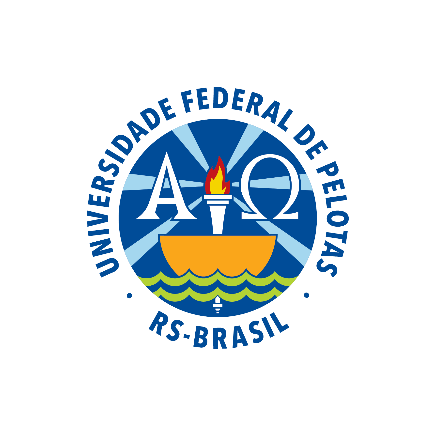 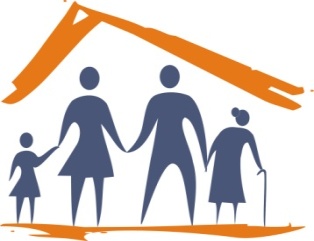 Melhoria da Atenção à Saúde da pessoa com Hipertensão Arterial e/ou com Diabetes  Mellitus na UBS Branco Araújo, Arroio Grande/RS
Especializado: Robinson Samuel Moreira Antunez
Orientadora: Niviane Genz
INTRODUÇAO
A Hipertensão arterial é uma doença crônica multifatorial determinada por elevados níveis de pressão sanguínea nas artérias (≥140 x 90mmHg). 
A hipertensão arterial é um dos principais fatores de risco para a ocorrência do acidente vascular cerebral tromboembólico ou hemorrágico, enfarte agudo do miocárdio, dentre outras complicações.
Sua prevalência no Brasil varia entre 22% e 44% para adultos, mais de 50% para indivíduos entre 60 e 69 anos e 75% em indivíduos com mais de 70 anos.
INTRODUÇAO
A Diabetes Mellitus é uma doença endócrino-metabólica caracterizada por um aumento anormal do açúcar ou glicose no sangue que também afeta o metabolismo das proteínas e gorduras.
Quando não tratada adequadamente, podem ocorrer complicações como ataque cardíaco, derrame cerebral, insuficiência renal, problemas na visão, amputação do pé e lesões de difícil cicatrização, dentre outras complicações.
A diabetes afeta cerca de 12% da população no Brasil (aproximadamente 22 milhões de pessoas).
Caracterização do município
Arroio Grande é um município brasileiro localizado na microrregião de Jaguarão, estado do Rio Grande do Sul. Sua população em 2012 foi estimada pelo IBGE (Instituto Brasileiro de Geografia e Estatística) em 18.368 habitantes, distribuídos em 2.518 km² de área.

A área urbana apresenta-se dividida em 7 bairros e a zona rural em 4 distritos. 

A economia do município é baseada na agricultura. 

O município possui 4 Unidades de Saúde.
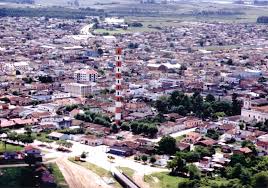 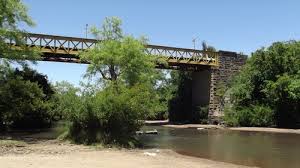 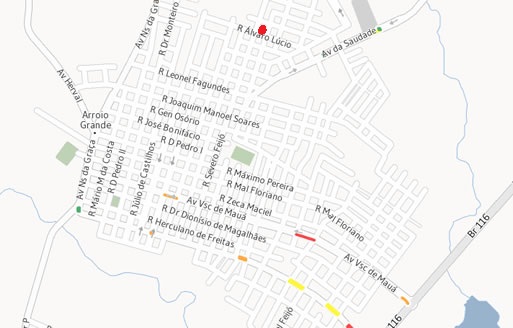 Caracterização da unidade
Situação da ação programática antes da intervenção
Serviço desorganizado;

Falta de registros específicos;

Equipe incompleta;

Usuários sem acompanhamento regular.
OBJETIVO GERAL
Melhoria da Atenção à Saúde da pessoa com Hipertensão Arterial e/ou com Diabetes Mellitus na UBS Araújo Branco, Arroio Grande/RS
Metodologia
Análise situacional:
Análise do serviço na UBS São José, Arroio Grande/RS.
Protocolo do Ministério da Saúde (2013): 
Ações no eixos de Monitoramento e Avaliação, Organização e Gestão do Serviço, Engajamento Público e Qualificação da Prática Clínica.
Público Alvo: 
Hipertensos e/ou diabéticos  pertencentes à área de cobertura.
Duração: 
12 semanas.
ObjetivosMetas e Resultados
Objetivo 1 – Ampliar a cobertura a hipertensos e/ou diabéticos
Metas 1.1 e 1.2: Cadastrar 100% dos hipertensos e/ou diabéticos no Programa de Atenção à Hipertensão Arterial Sistêmica e ao Diabetes Mellitus da área de abrangência da unidade de saúde.
Figura 1: cobertura do programa de atenção ao diabético na UBS  ABC, Arroio Grande/RS, 2015.
Figura 1: cobertura do programa de atenção ao hipertenso na UBS ABC, Arroio Grande/RS, 2015.
Objetivo 2 – Melhorar a qualidade da atenção a hipertensos e/ou diabéticos
Metas 2.1 e 2.2: Realizar exame clínico apropriado em 100% dos hipertensos e/ou diabéticos.
Metas 100%
Objetivo 2 – Melhorar a qualidade da atenção a hipertensos e/ou diabéticos
Metas 2.3 e 2.4 : Garantir a 100% dos hipertensos e/ou diabéticos a realização de exames complementares em dia de acordo com o protocolo.
Figura 3:  proporção de hipertensos com exames complementares em dia de acordo com o protocolo, na UBS ABC, Arroio Grande/RS, 2015
Figura 4:  proporção de diabéticos com exames complementares em dia de acordo com o protocolo, na UBS ABC, Arroio Grande/RD, 2015
Objetivo 2 – Melhorar a qualidade da atenção a hipertensos e/ou diabéticos
Metas 2.5 e 2.6: Priorizar a prescrição de medicamentos da farmácia popular para 100% dos hipertensos e/ou diabéticos cadastrados na unidade de saúde.
  
Metas 2.7 e 2.8 : Realizar avaliação da necessidade de atendimento odontológico em 100% dos hipertensos e/ou diabéticos.
Metas 100%
Objetivo 3 – Melhorar a adesão de hipertensos e/ou diabéticos ao programa
Meta 3.1: Buscar 100% dos hipertensos faltosos às consultas na unidade de saúde conforme a periodicidade recomendada.

Meta 3.2: Buscar 100% dos diabéticos faltosos às consultas na unidade de saúde conforme a periodicidade recomendada.
Metas 100%
Objetivo 4 – Melhorar o registro das informações
Meta 4.1: Manter ficha de acompanhamento de 100% dos hipertensos cadastrados na unidade de saúde.


Meta 4.2: Manter ficha de acompanhamento de 100% dos diabéticos cadastrados na unidade de saúde
Metas 100%
Objetivo 5 – Mapear  hipertensos e diabéticos de risco para doença cardiovascular
Meta 5.1: Realizar estratificação do risco cardiovascular em 100% dos hipertensos cadastrados na unidade de saúde.


Meta 5.2: Realizar estratificação do risco cardiovascular em 100% dos diabéticos cadastrados na unidade de saúde
Metas 100%
Objetivo 6 – Promover a saúde de hipertensos e diabéticos
Metas 6.1 e 6.2: Garantir orientação nutricional sobre alimentação saudável a 100% dos hipertensos e/ou diabéticos.

Metas 6.3 e 6.4: Garantir orientação em relação à prática regular de atividade física a 100% dos hipertensos e/ou diabéticos.

Metas 6.5 e 6.6: Garantir orientação sobre os riscos do tabagismo a 100% dos hipertensos e/ou diabéticos.
.
Metas 6.7 e 6.8: Garantir orientação sobre higiene bucal a 100% dos hipertensos e/ou diabéticos.
Metas 100%
Discussão Importância da intervenção para a equipe
A intervenção mostrou a falta de um equipe competente para a realização do trabalho de uma forma mais efetiva e organizada.
Melhoro o atendimento em todos os aspectos para a população. 
Estimulo a o equipe para se atualizar constantemente para melhorar o conhecimento.
Discussão
Importância da intervenção para o serviço 

Melhorou o acolhimento diário e a qualidade de atenção dispensada aos usuários hipertensos e/ou diabéticos.
Com a chegada de novos membros para a equipe ampliou-se  a  capacidade atenção e de inserção dentro da  área de abrangência.
Discussão
Importância da intervenção para a comunidade
 
Melhorou o estado psico-físico dos usuários do serviço.
Aumentou as atividades educativas para a comunidade melhorando modo e estilo de vida.
Formou uma estratégia  específica para Diabéticos e Hipertensos.
Conscientizou a sociedade sobre a importância da atenção primária em saúde.
Reflexão crítica sobre o processo pessoal de aprendizagem
Ampliação do processo acadêmico.
Crescimento pessoal em aspectos sociocultural.
Atualização e reafirmação  de conhecimentos.
Organização do trabalho.
Referências
BRASIL. Ministério da Saúde. Secretaria de Atenção à Saúde. Departamento de Atenção Básica. Estratégias para o cuidado da pessoa com doença crônica: hipertensão arterial sistêmica / Ministério da Saúde, Secretaria de Atenção à Saúde, Departamento de Atenção Básica. – Brasília: Ministério da Saúde, 2013. 128 p.


BRASIL. Ministério da Saúde. Secretaria de Atenção à Saúde. Departamento de Atenção Básica. Estratégias para o cuidado da pessoa com doença crônica: diabetes mellitus / Ministério da Saúde, Secretaria de Atenção à Saúde, Departamento de Atenção Básica. – Brasília: Ministério da Saúde, 2013. 160 p.


SOCIEDADE BRASILEIRA DE CARDIOLOGIA. VI Diretrizes Brasileiras de Hipertensão. Arquivos Brasileiros de Cardiologia, São Paulo, v. 95, n. 1, p. 1-51, 2010. Suplemento 1.


ALFRADIQUE, Maria Elmira; BONOLO, Palmira de Fátima; DOURADO, Inês; LIMA-COSTA, Maria Fernanda; MACINKO, James; MENDONÇA, Claunara Schilling; et al. Internações por condições sensíveis à atenção primária: a construção da lista brasileira como ferramenta para medir o desempenho do sistema de saúde (Projeto ICSAP – Brasil). Cadernos de Saúde Pública, Rio de Janeiro, v. 25, n. 6, 2009.
OBRIGADO!